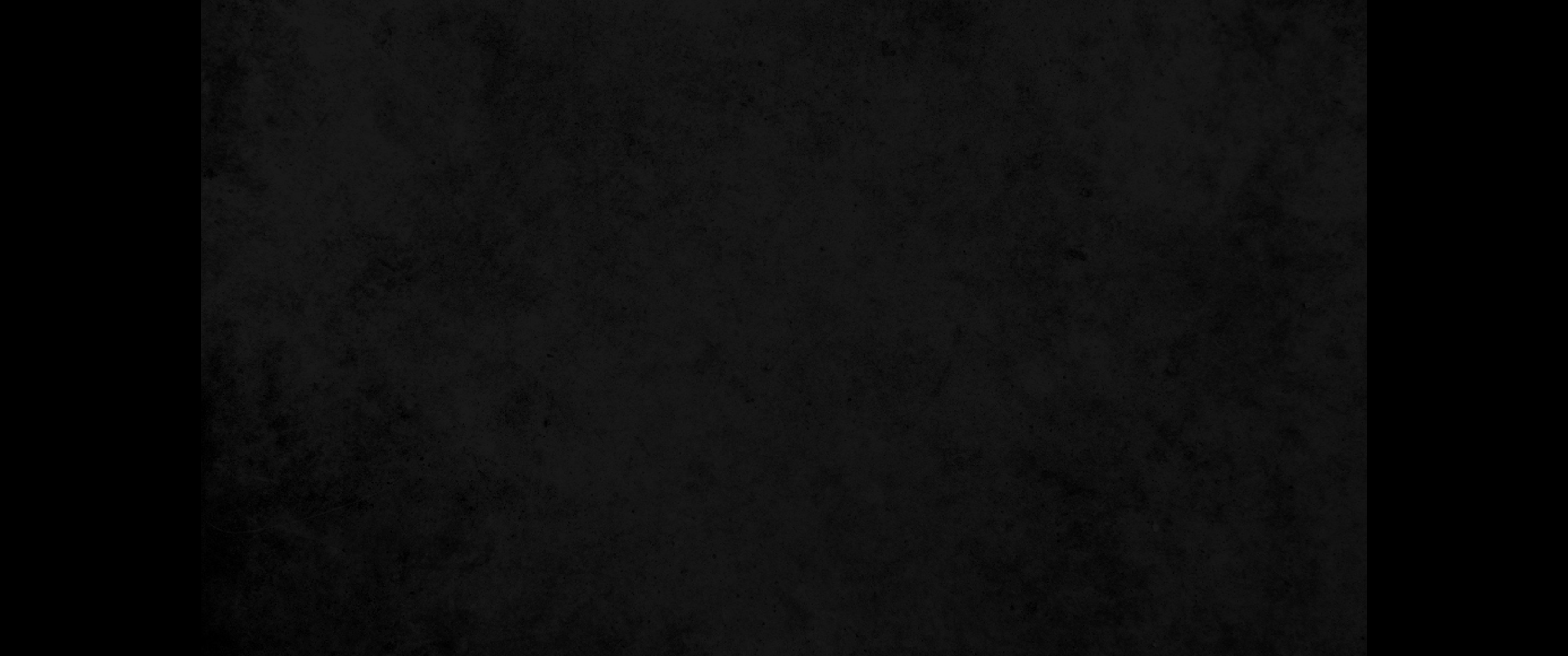 1. 여호와께서 모세에게 말씀하여 이르시되1. The LORD said to Moses,
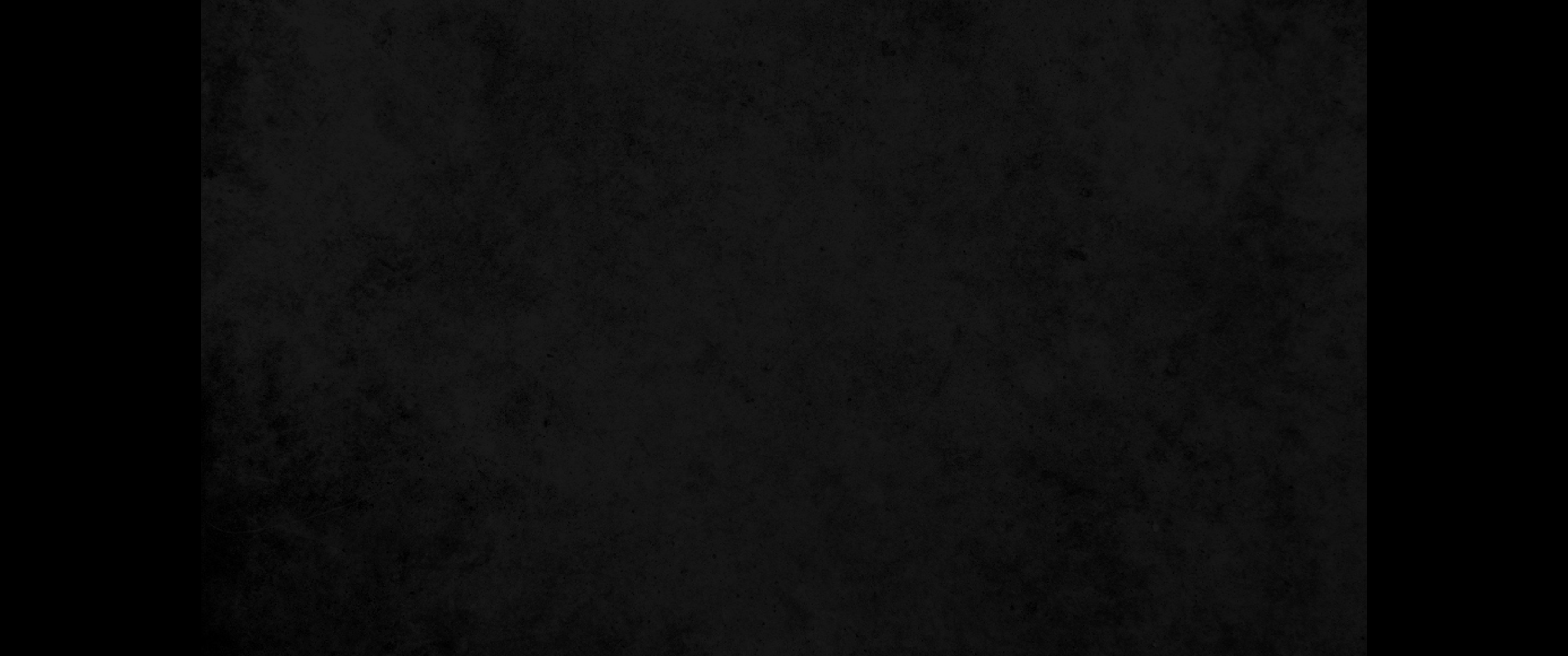 2. 이스라엘 자손에게 말하여 이르라 여인이 임신하여 남자를 낳으면 그는 이레 동안 부정하리니 곧 월경할 때와 같이 부정할 것이며2. "Say to the Israelites: 'A woman who becomes pregnant and gives birth to a son will be ceremonially unclean for seven days, just as she is unclean during her monthly period.
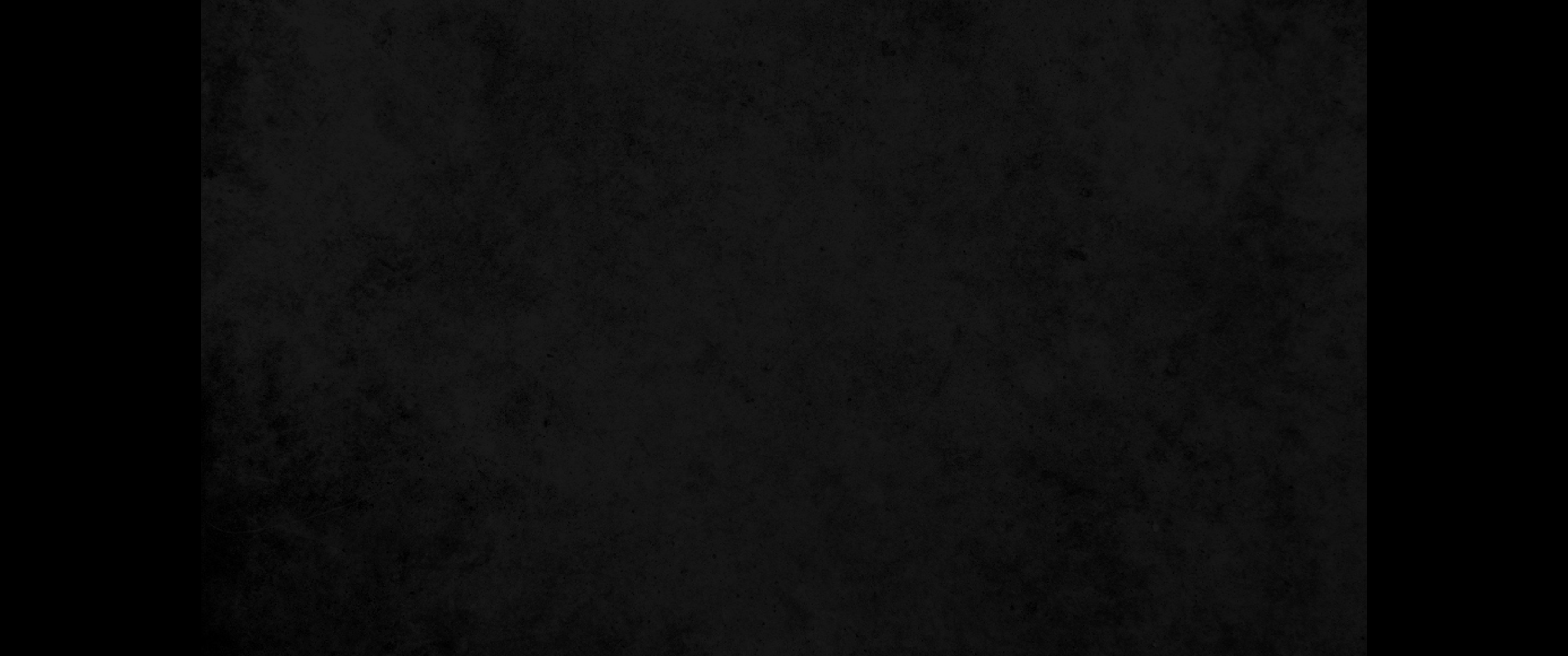 3. 여덟째 날에는 그 아이의 포피를 벨 것이요3. On the eighth day the boy is to be circumcised.
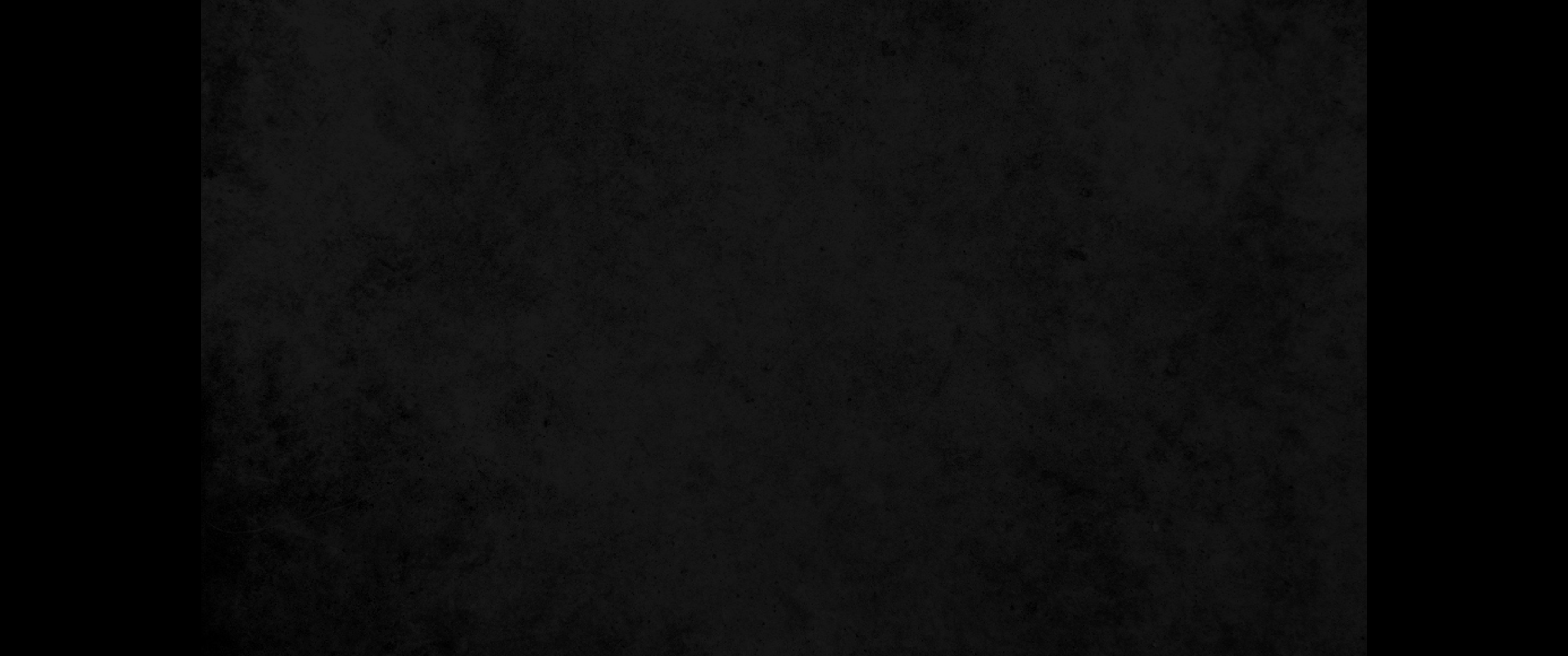 4. 그 여인은 아직도 삼십삼 일을 지내야 산혈이 깨끗하리니 정결하게 되는 기한이 차기 전에는 성물을 만지지도 말며 성소에 들어가지도 말 것이며4. Then the woman must wait thirty-three days to be purified from her bleeding. She must not touch anything sacred or go to the sanctuary until the days of her purification are over.
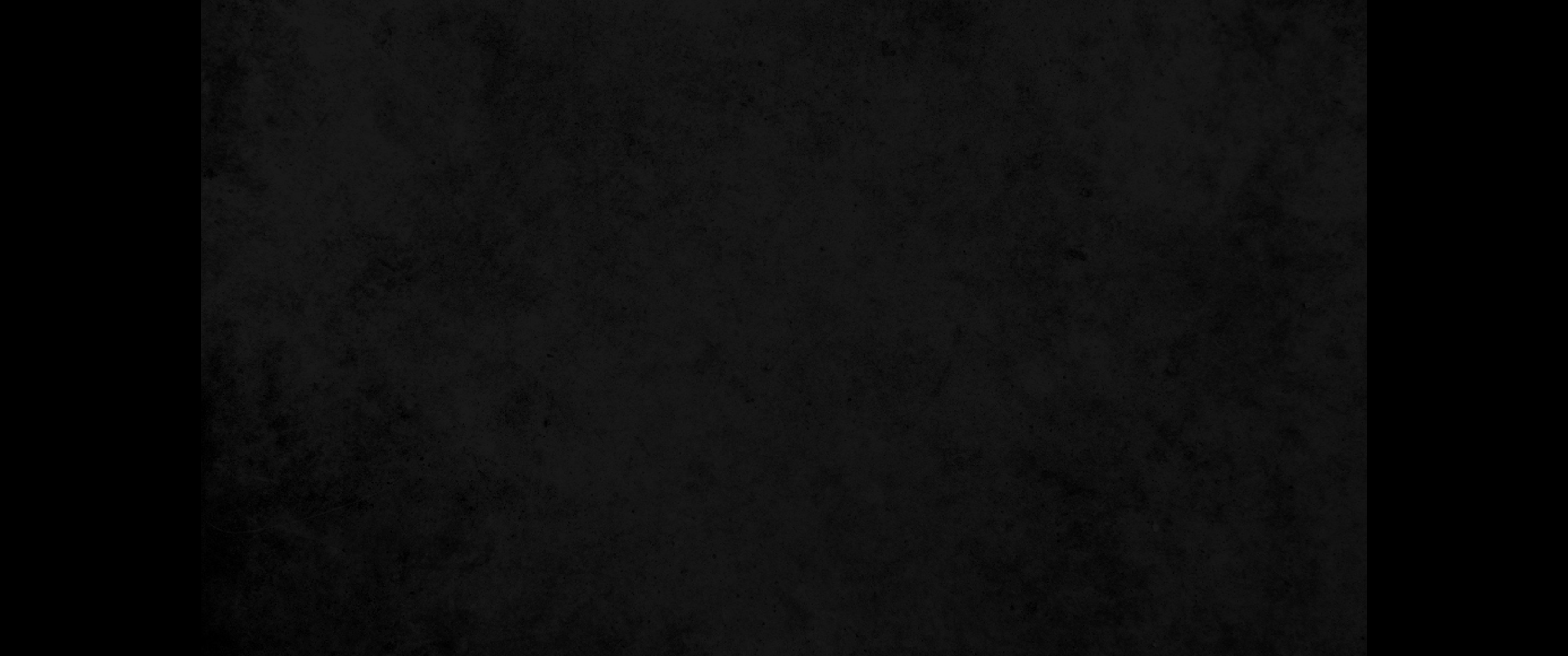 5. 여자를 낳으면 그는 두 이레 동안 부정하리니 월경할 때와 같을 것이며 산혈이 깨끗하게 됨은 육십육 일을 지내야 하리라5. If she gives birth to a daughter, for two weeks the woman will be unclean, as during her period. Then she must wait sixty-six days to be purified from her bleeding.
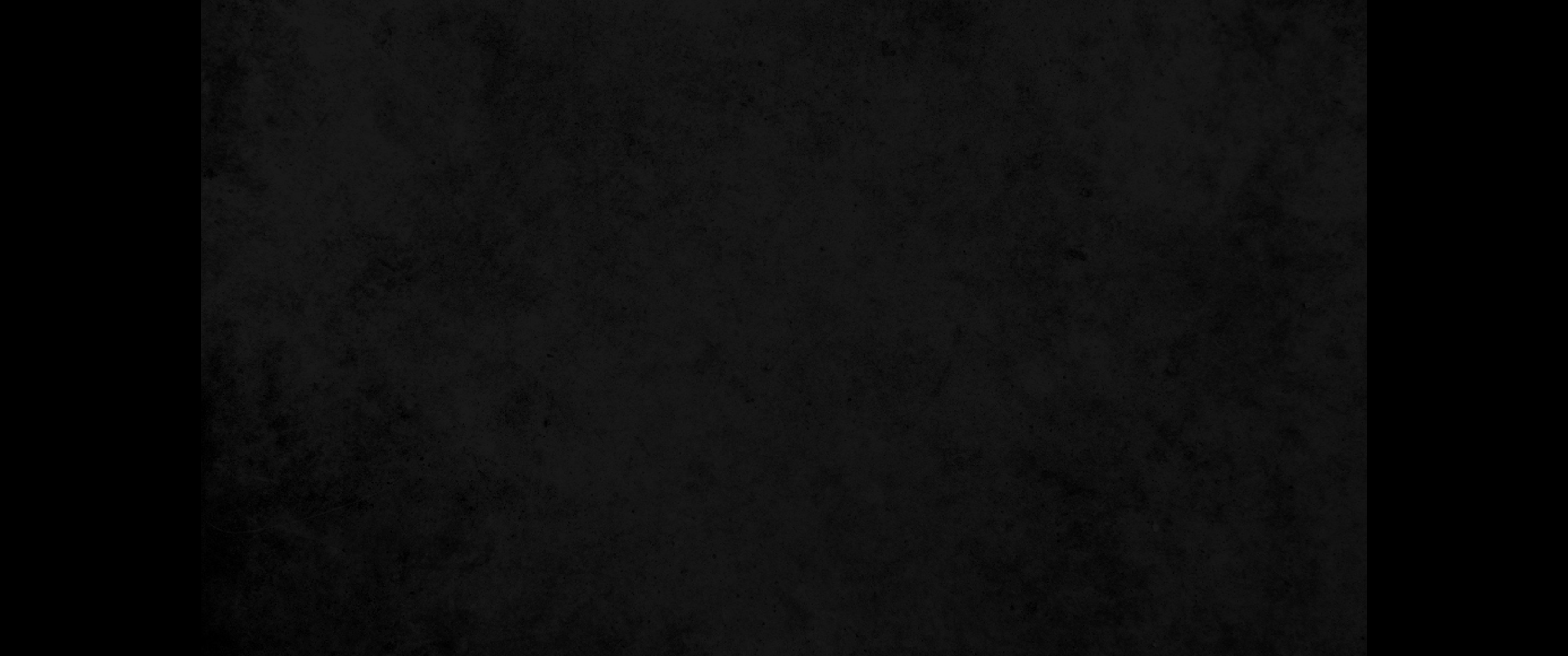 6. 아들이나 딸이나 정결하게 되는 기한이 차면 그 여인은 번제를 위하여 일 년 된 어린 양을 가져가고 속죄제를 위하여 집비둘기 새끼나 산비둘기를 회막 문 제사장에게로 가져갈 것이요6. " 'When the days of her purification for a son or daughter are over, she is to bring to the priest at the entrance to the Tent of Meeting a year-old lamb for a burnt offering and a young pigeon or a dove for a sin offering.
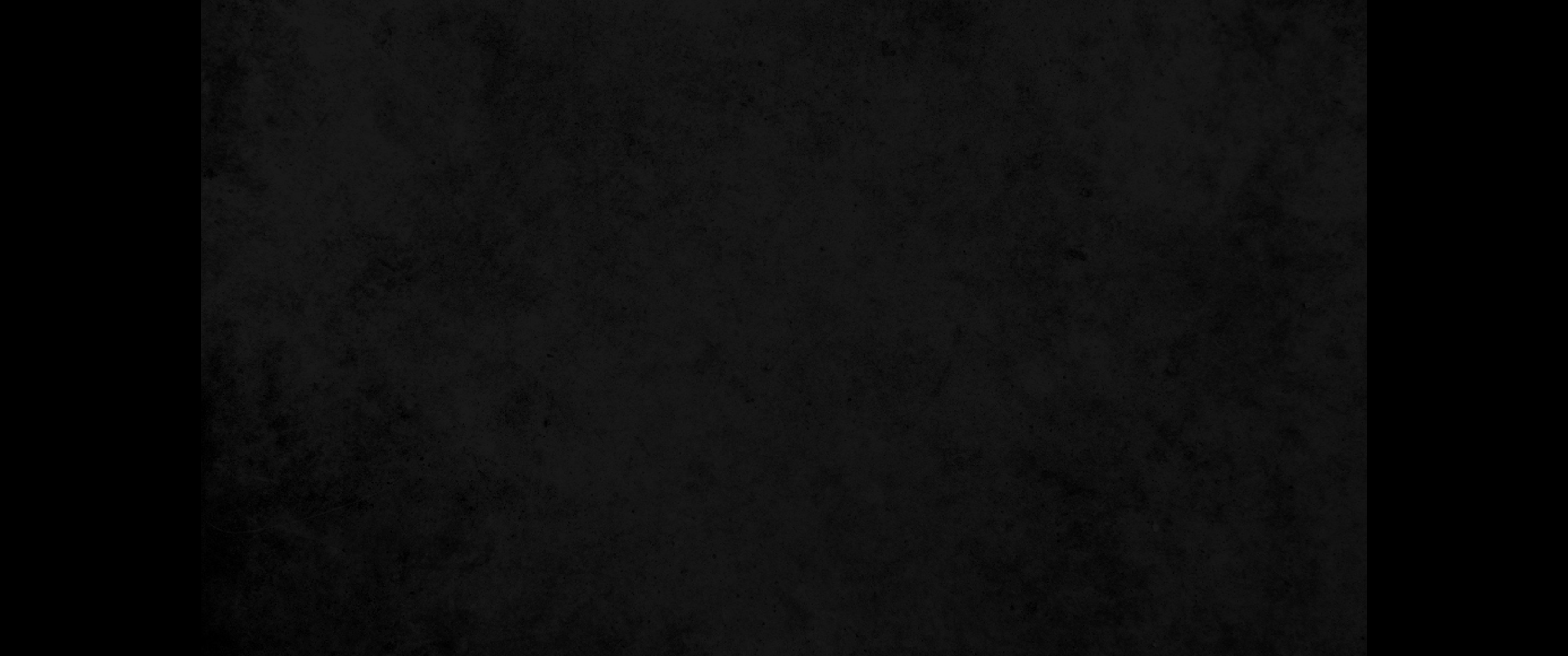 7. 제사장은 그것을 여호와 앞에 드려서 그 여인을 위하여 속죄할지니 그리하면 산혈이 깨끗하리라 이는 아들이나 딸을 생산한 여인에게 대한 규례니라7. He shall offer them before the LORD to make atonement for her, and then she will be ceremonially clean from her flow of blood. " 'These are the regulations for the woman who gives birth to a boy or a girl.
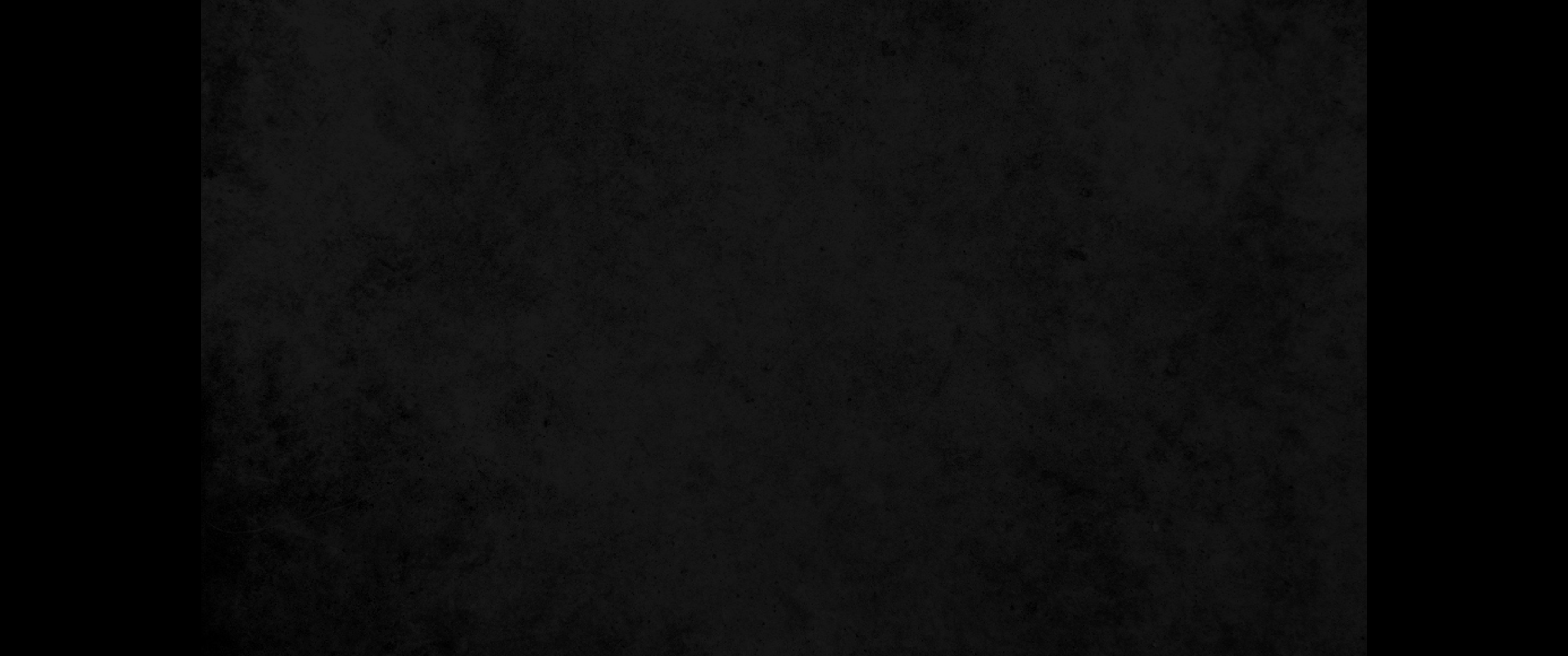 8. 그 여인이 어린 양을 바치기에 힘이 미치지 못하면 산비둘기 두 마리나 집비둘기 새끼 두 마리를 가져다가 하나는 번제물로, 하나는 속죄제물로 삼을 것이요 제사장은 그를 위하여 속죄할지니 그가 정결하리라8. If she cannot afford a lamb, she is to bring two doves or two young pigeons, one for a burnt offering and the other for a sin offering. In this way the priest will make atonement for her, and she will be clean.' "